3.1.2 Устройство карьерных автодорог
Главным признаком, характеризующим конструкцию и параметры автодорог, является грузонапряженность (количество груза в тоннах, перевозимое по данному участку дороги в единицу времени), в зависимости от которой дороги подразделяются на три категории.
Распределение дорог по категориям в зависимости от грузонапряженности
Примерное распределение карьерных автодорог каждой категории по назначению, сроку службы и средней скорости движения
Автомобильные дороги состоят из земляного полотна с искусственными сооружениями, проезжей части и обочин. Устойчивость земляного полотна достигается укладкой его из прочных грунтов и устройствами отвода поверхностных и грунтовых вод.
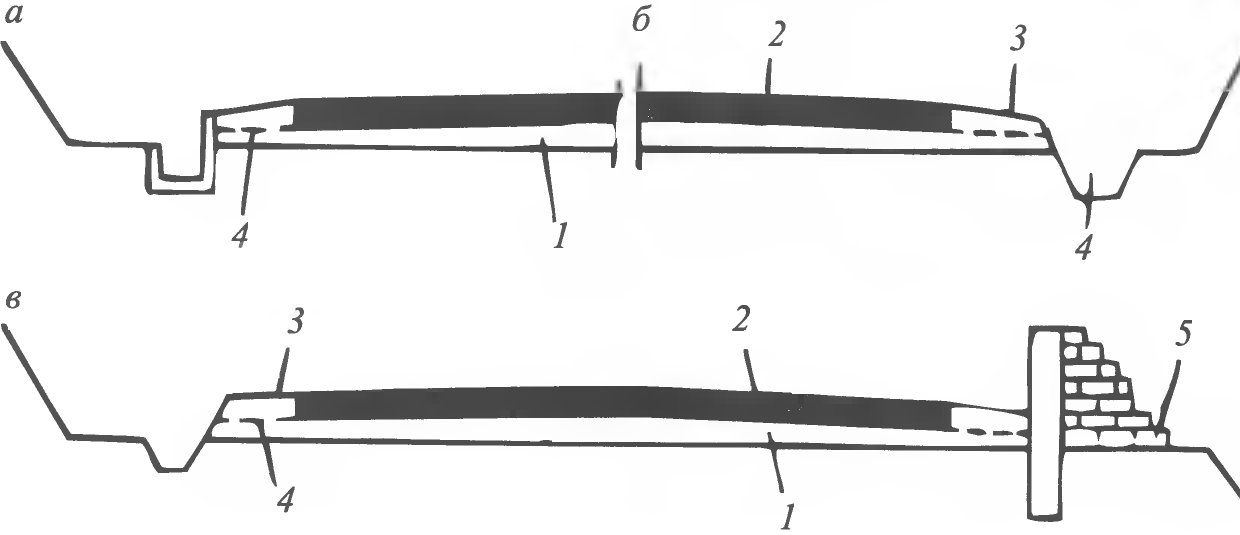 Поперечное сечение автодороги в рыхлых (а), скальных породах (б) и на съездах (в):
1 – земляное полотно; 2 – проезжая часть; 3 – обочина; 4 – водоотводные сооружения; 5 - ограждение
При двухполосной схеме движения ширина проезжей части, м, постоянных автодорог определяется по формуле

где В – ширина автомобиля, м;
       Кv – коэффициент, учитывающий скорость встречных автомобилей (при v = 20÷30 км/ч Кv = 1,6÷1,9);
       ΔШ – величина, учитывающая габариты автомобиля (для автосамосвалов грузоподъемностью 30-180 т равна соответственно 1,0-5,4 м).
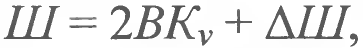 Для достижения высоких технико-экономических показателей работы карьерных автосамосвалов рекомендуется следующая ширина дороги Ш, м, для встречного двухполосного движения.
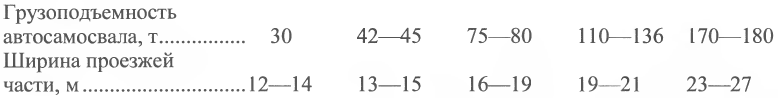 На криволинейных участках трассы проезжая часть выполняется с уширением, м, размер которого определяется по выражению

где v – скорость движения, км/ч;
       R – радиус кривой по оси дороги, м;
       l – колесная база автомобиля, м.
При криволинейных траншеях и радиусах менее 200 м необходимо осуществлять смягчение продольного уклона на величину Δi ‰, равную удельному сопротивлению от кривой.
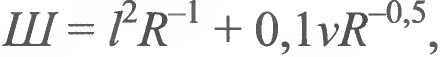 Минимальные радиусы кривых для автосамосвалов различной грузоподъемности
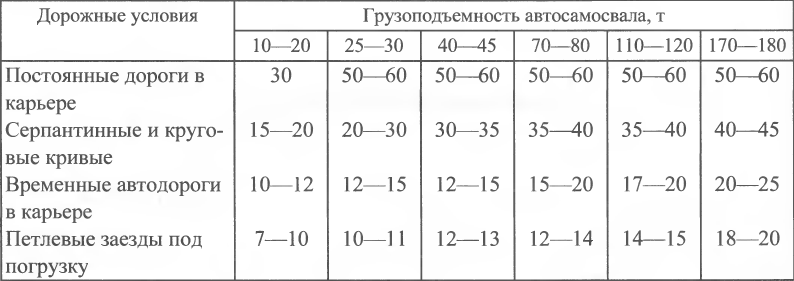 Дорожная одежда выполняется в один или несколько конструктивных слоев из различных материалов.
Покрытие – верхний слой дорожной одежды, который в свою очередь состоит из слоя износа, периодически возобновляемого по мере его истирания, и основного слоя, определяющего эксплуатационные свойства покрытия.
Основание – несущая часть дорожной одежды, обеспечивающая совместно с покрытием передачу нагрузок на подстилающий слой или непосредственно на грунт земляного полотна.
Дополнительный слой основания – нижний слой дорожной одежды, выполняющий наряду с передачей нагрузок на земляное полотно также функции морозозащитного, дренирующего, выравнивающего и других слоев.
Основные типы дорожных покрытий для дорог разных категорий
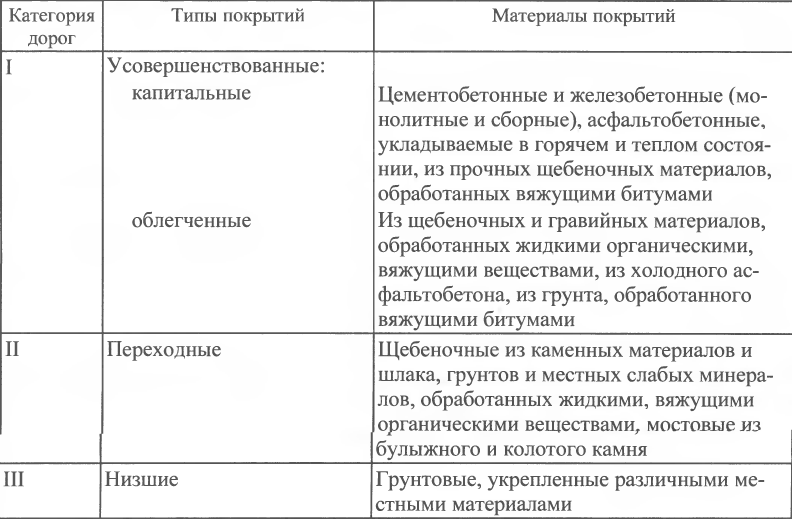 На временных забойных и отвальных дорогах устраивается обычно однослойная дорожная одежда из выровненной горной массы с подсыпкой из щебеночного или гравийного материала. Для скользящих съездов соединительных и хозяйственных дорог устраивается однослойное покрытие из гравия или взорванной скальной вскрышной породы слоем в несколько десятков сантиметров, которая разравнивается бульдозерами и автогрейдерами и укатывается движущимися автомобилями.
Из капитальных покрытий распространение нашли железобетонные и цементообразные покрытия, которые обладают высокой износостойкостью и удовлетворительными характеристиками по сцеплению. Толщина таких покрытий принимается в зависимости от осевой нагрузки:
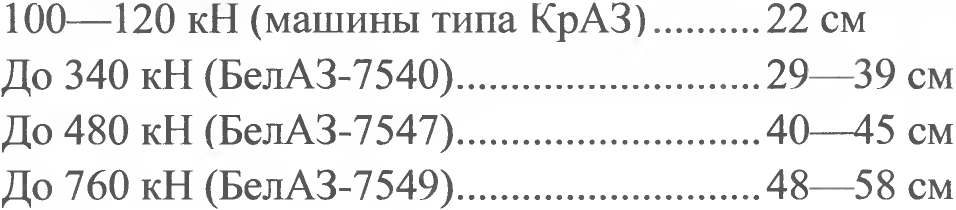 Пропускная способность полосы автодороги П, автомобиль/ч, в одном направлении

где КД – коэффициент неравномерности движения машин (КД = 1,25÷1,75);
       tМ – интервал времени между автосамосвалами, мин;
       S – расстояние между автосамосвалами, м;
       v – скорость движения машин, км/ч.
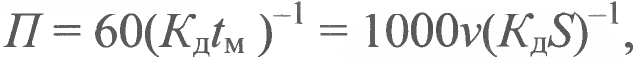 Расстояние между автосамосвалами должно быть не менее их тормозного пути

где tР – время реакции водителя и время приведения тормозов в действие (tр = 1÷2 с);
       lМ – длина машины, м, иногда принимают равной 10 м;
       δ – коэффициент, учитывающий инерцию вращающихся масс автомобиля (для автомобилей с гидромеханической трансмиссией при движении с грузом δ = 1,03÷1,07; для автомобилей с электромеханической трансмиссией δ = 1,1÷1,15);
       ψТ – коэффициент сцепления колес с дорогой при торможении;
       wo – удельное основное сопротивление движению автомобиля, Н/кН;
       i – уклон автодороги, ‰.
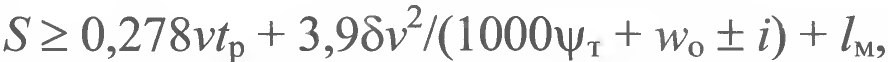 Удельное основное сопротивление движению автосамосвалов на карьерных дорогах wo, Н/кН, с покрытиями различного типа
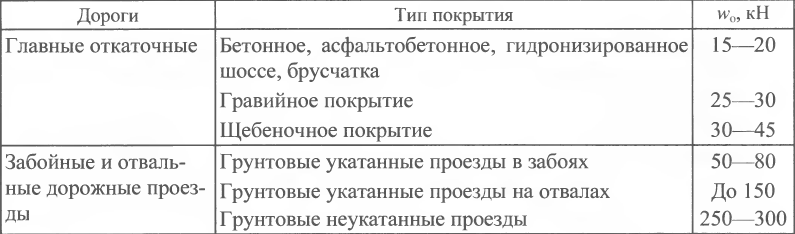 Провозная способность дороги, т/сут, определяется
где Пу – пропускная способность ограничивающего участка дороги, автомобилей/сут;
       fр – коэффициент резерва пропускной способности (fр = 1,75÷2);
       q – грузоподъемность автомобиля, т.
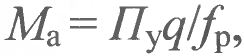